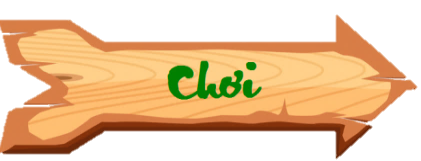 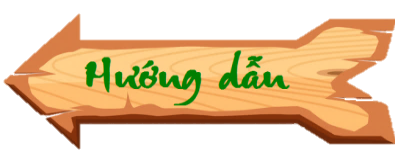 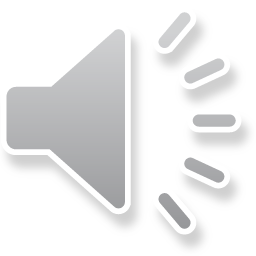 Quay lại
Những chậu hoa đang rất cần được tưới nước để có thể phát triển.Các con hãy tưới nước cho chúng bằng cách cùng nhau trả lời những câu hỏi nhé.
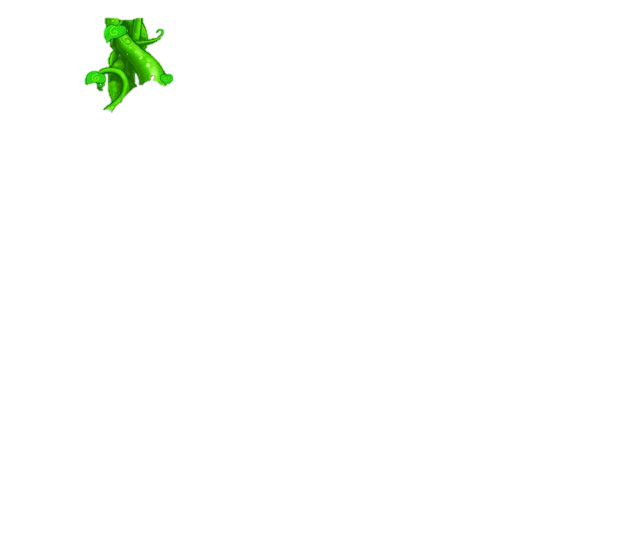 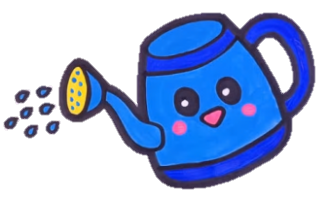 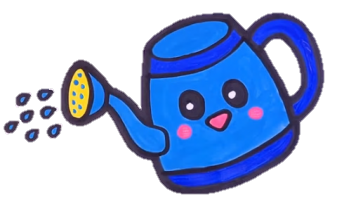 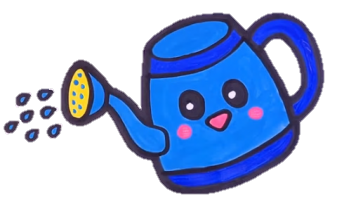 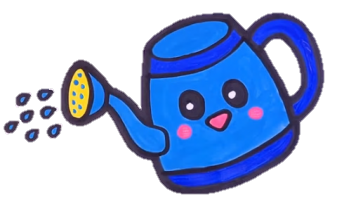 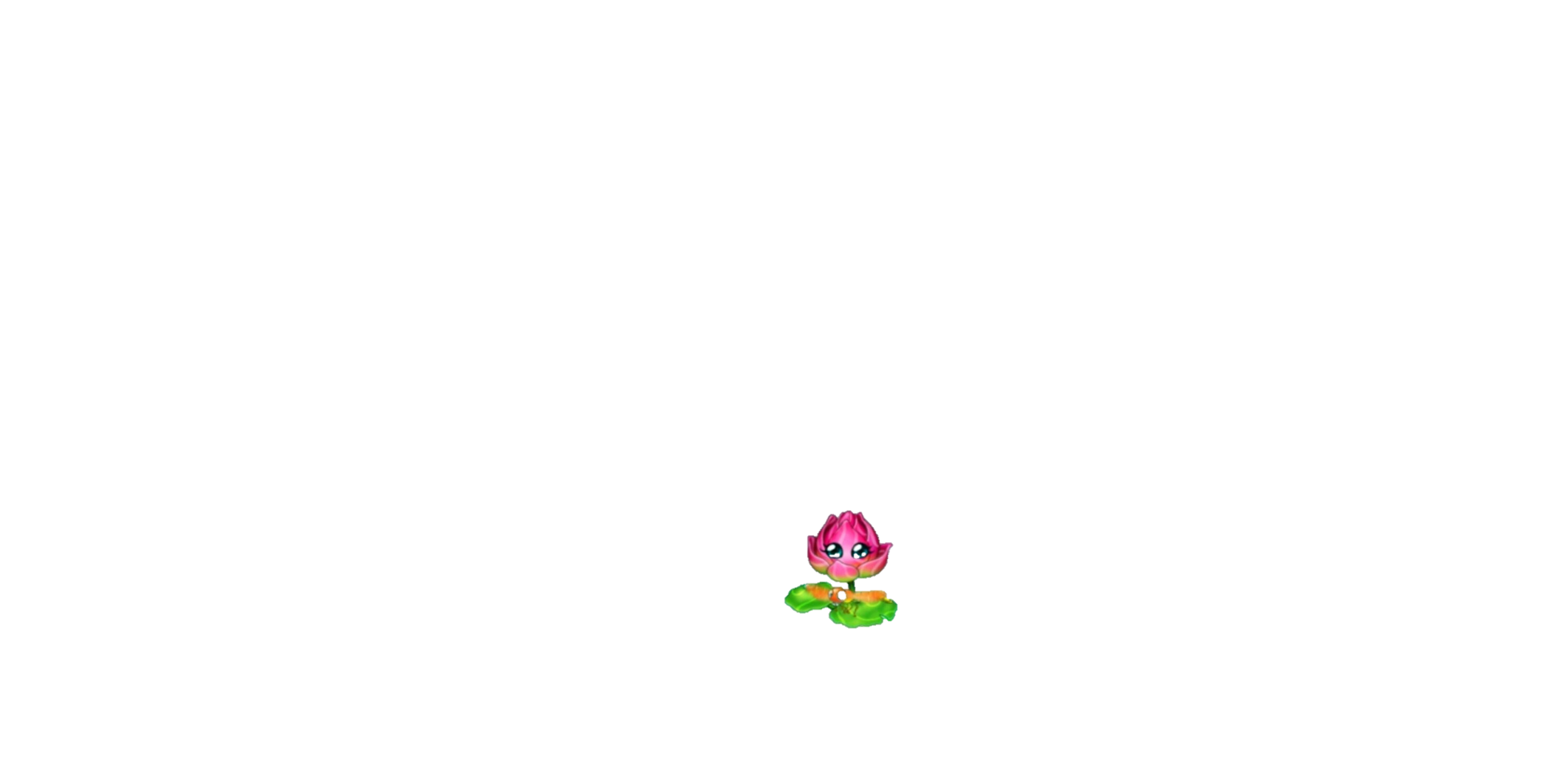 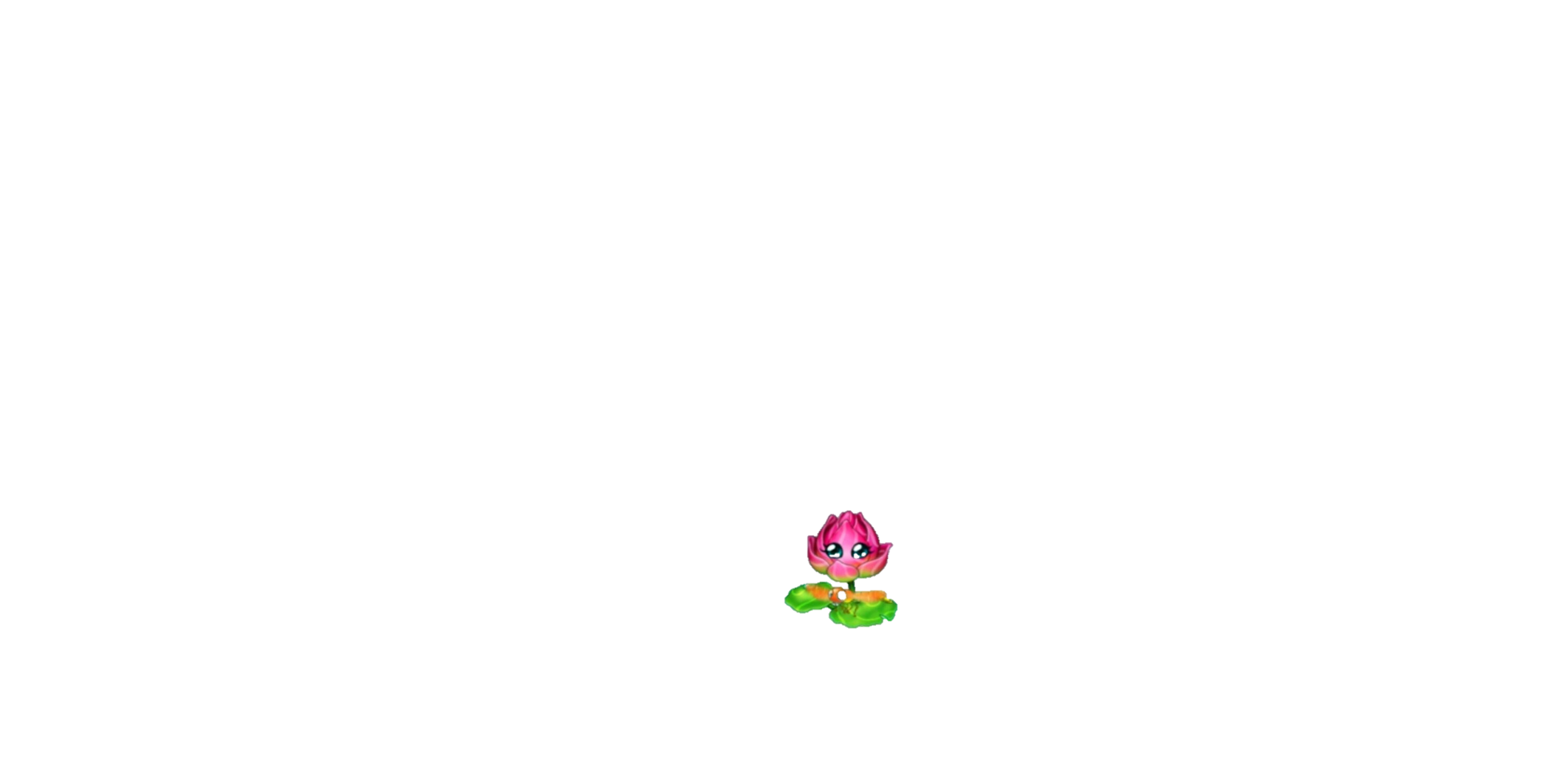 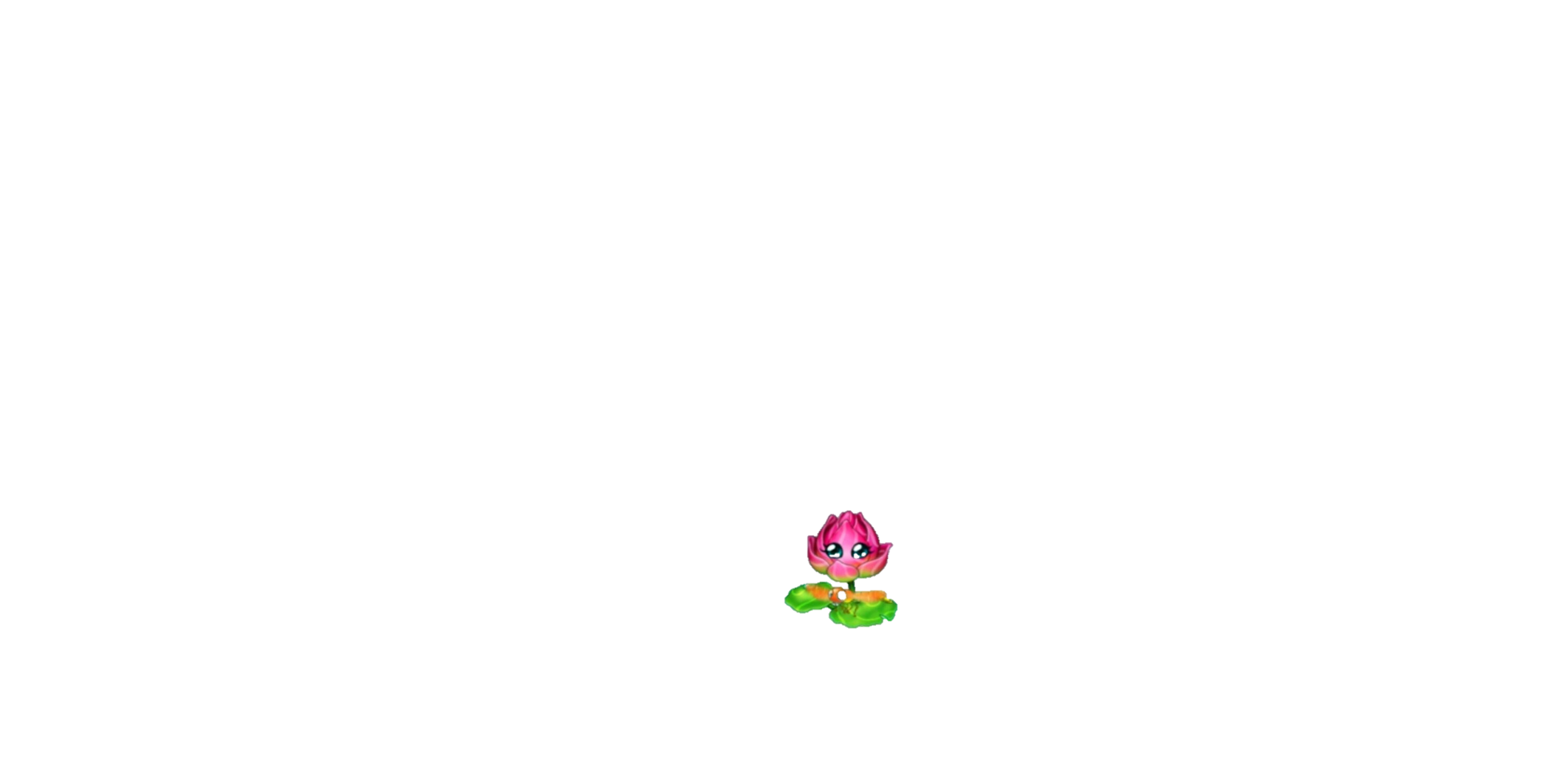 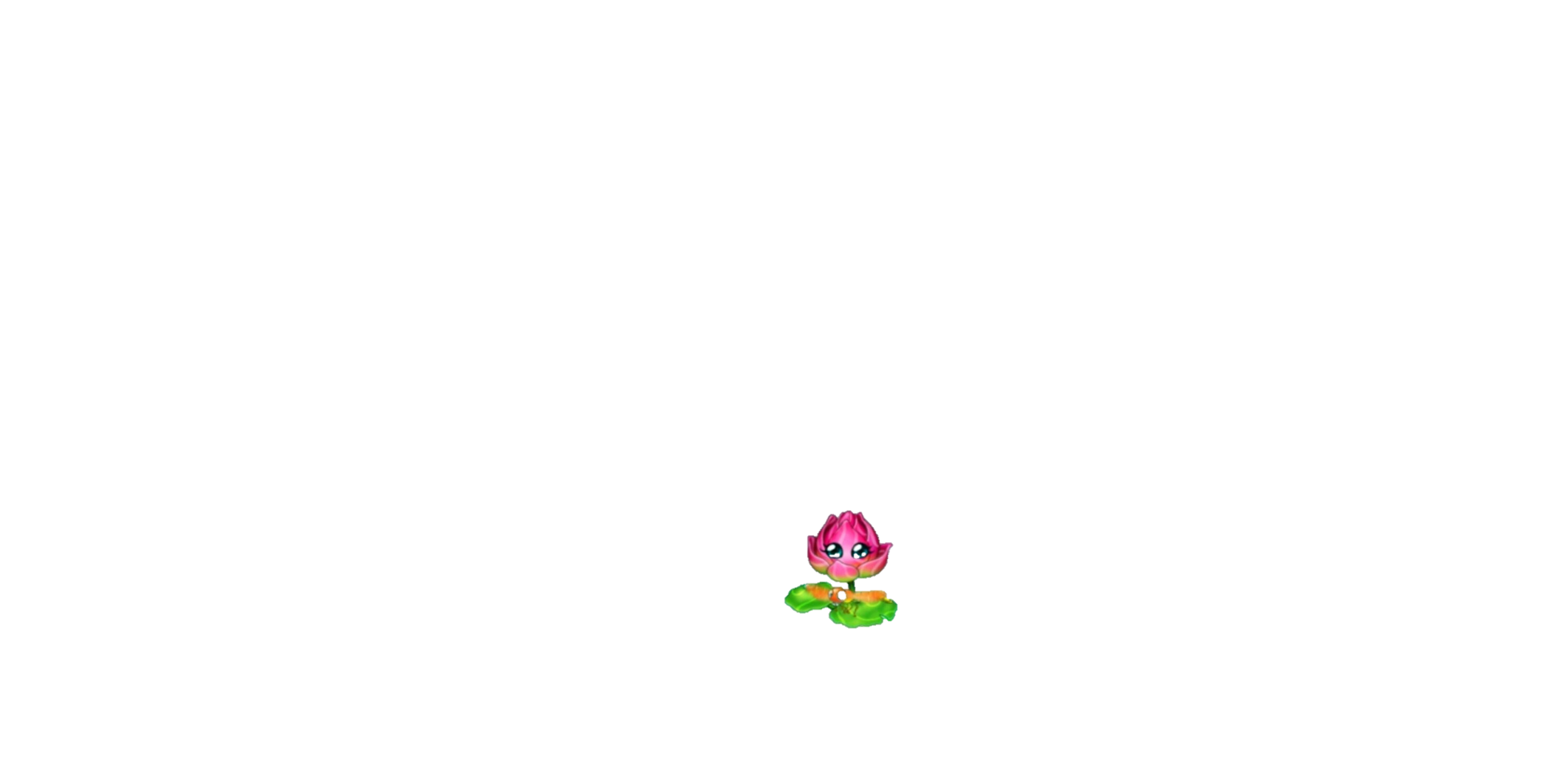 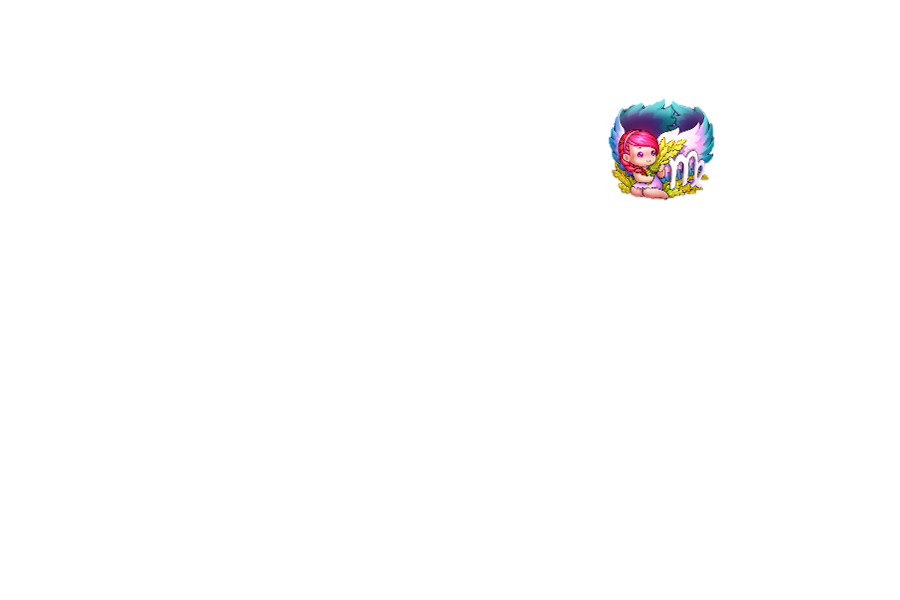 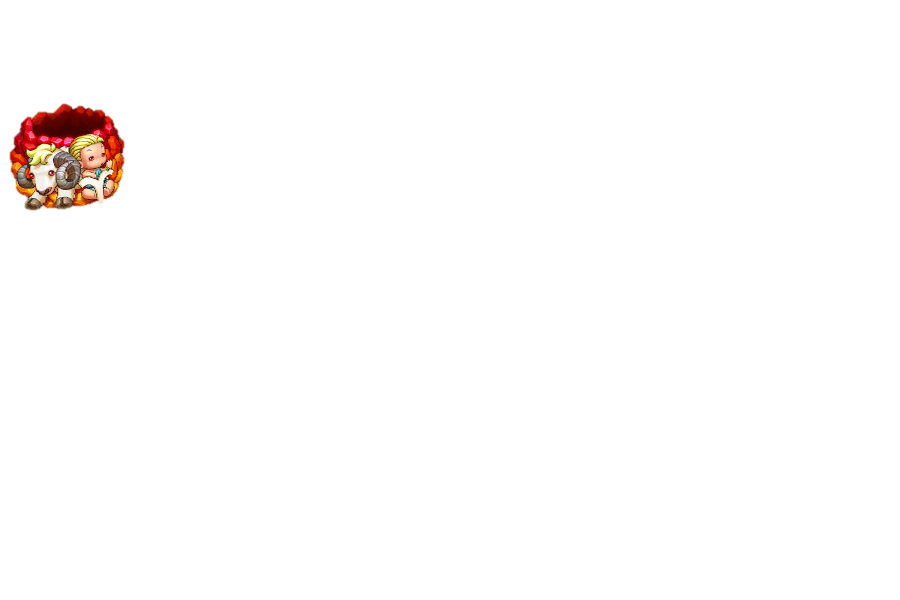 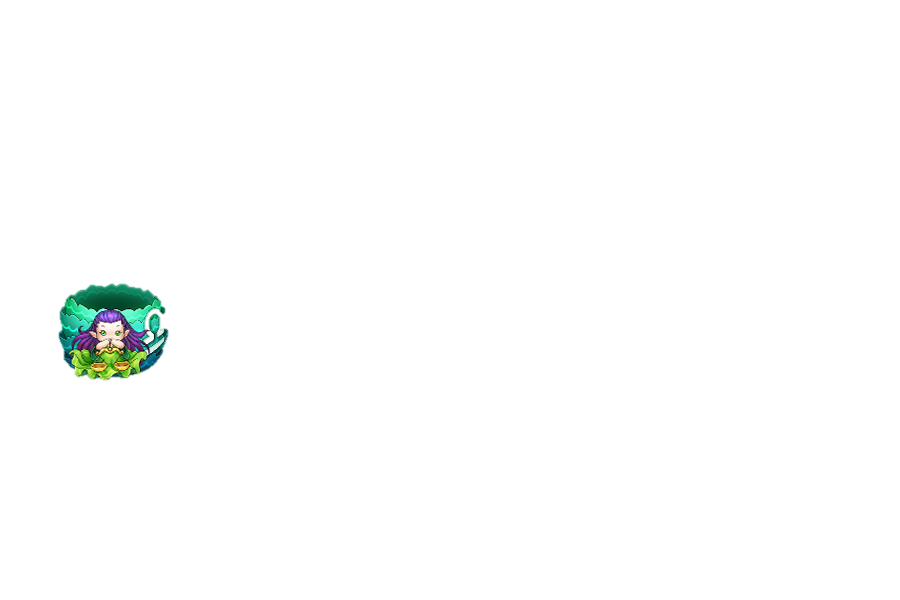 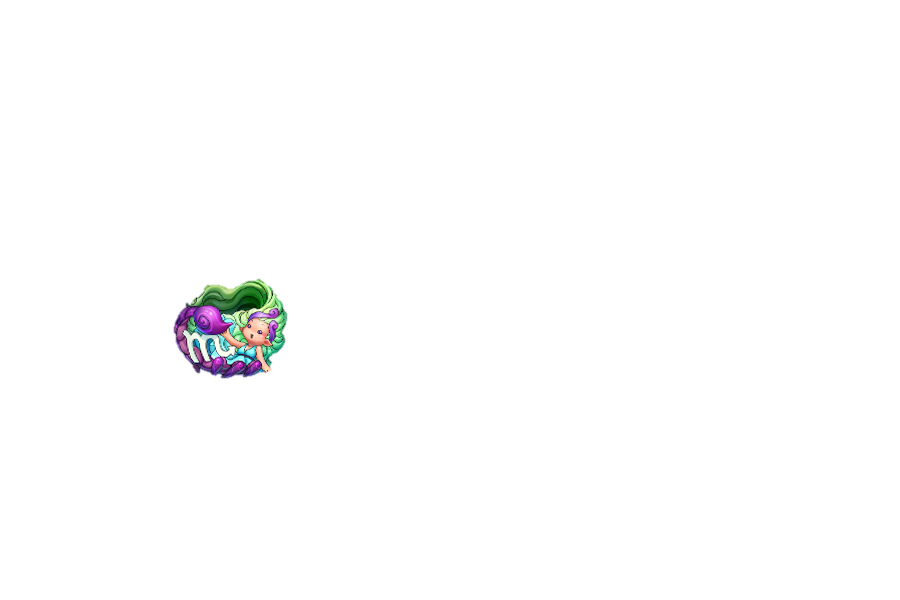 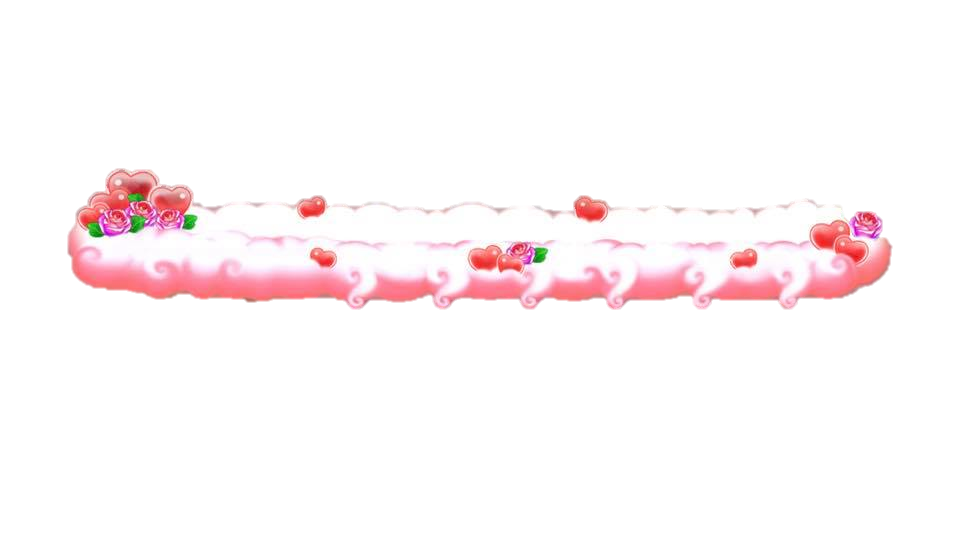 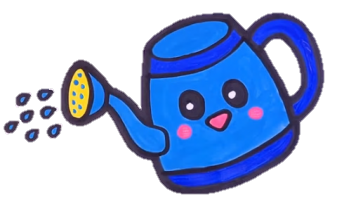 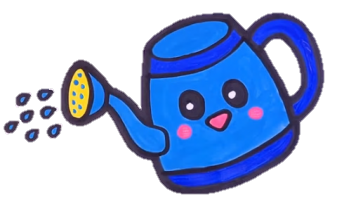 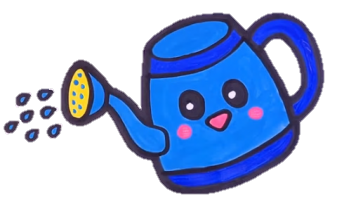 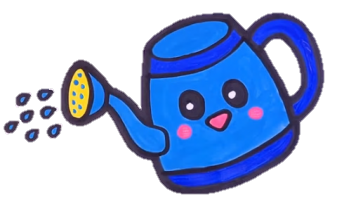 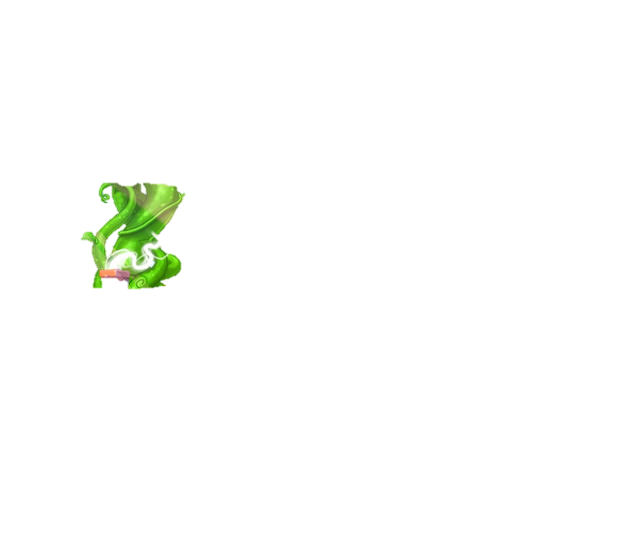 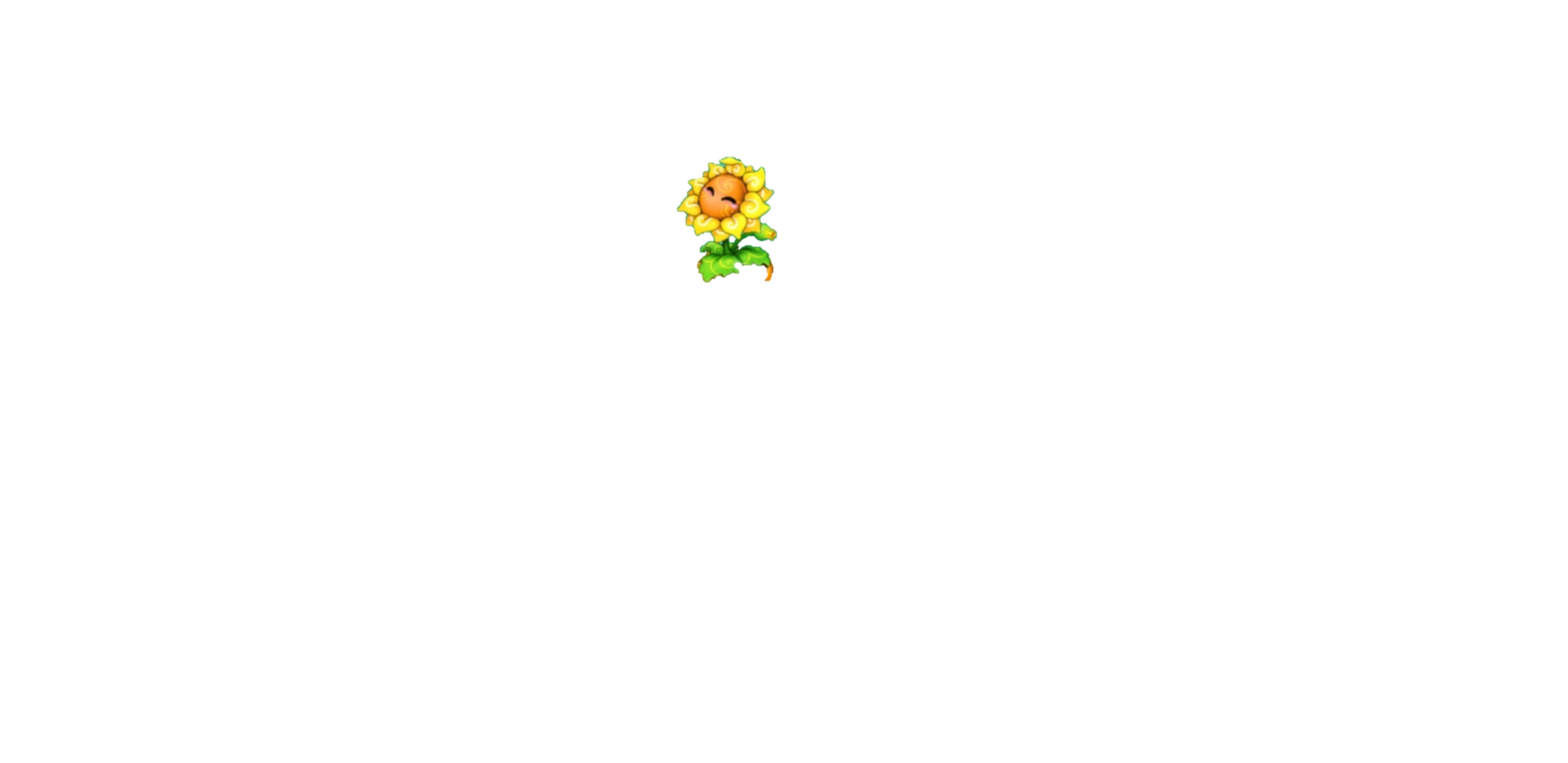 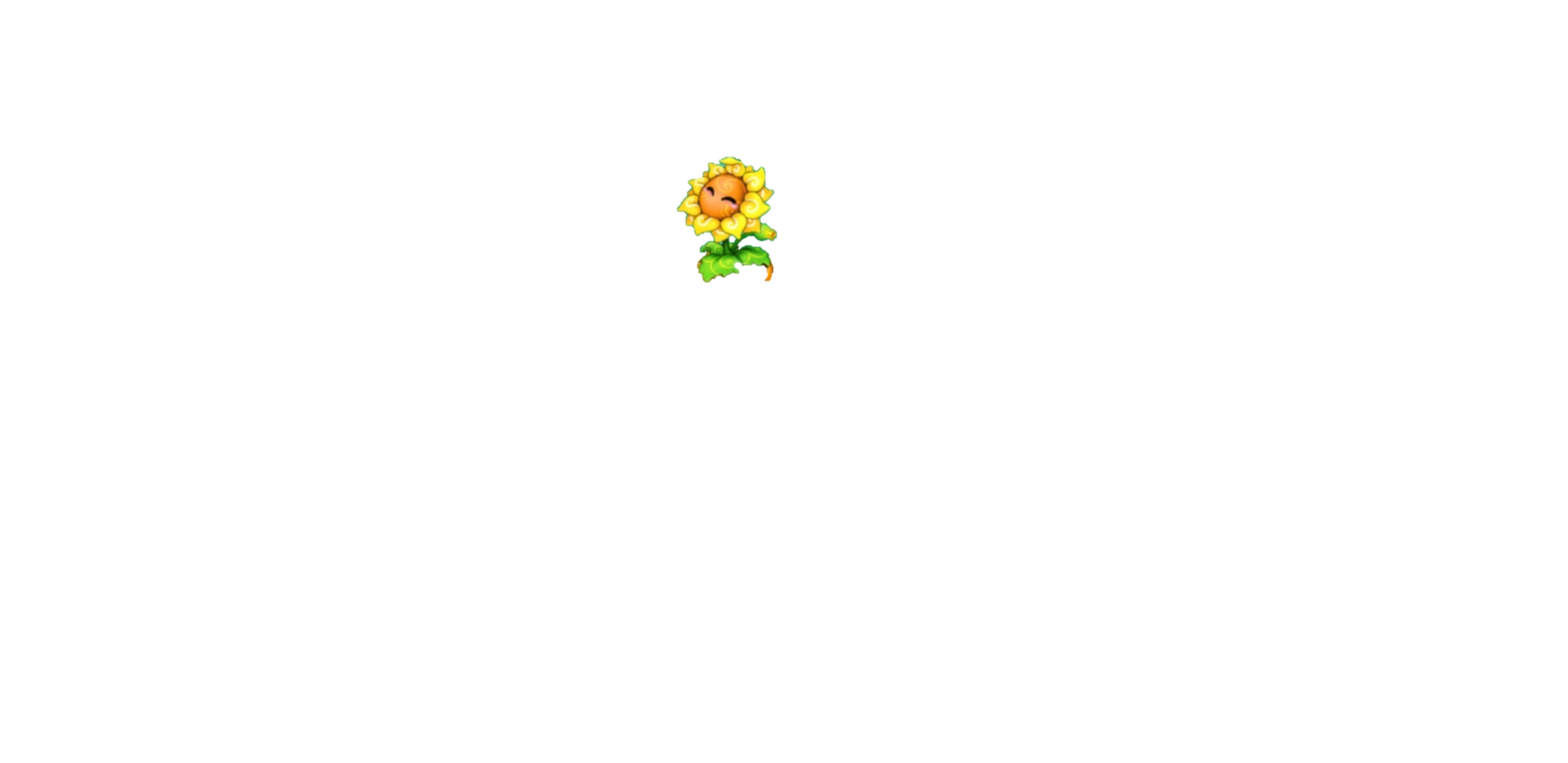 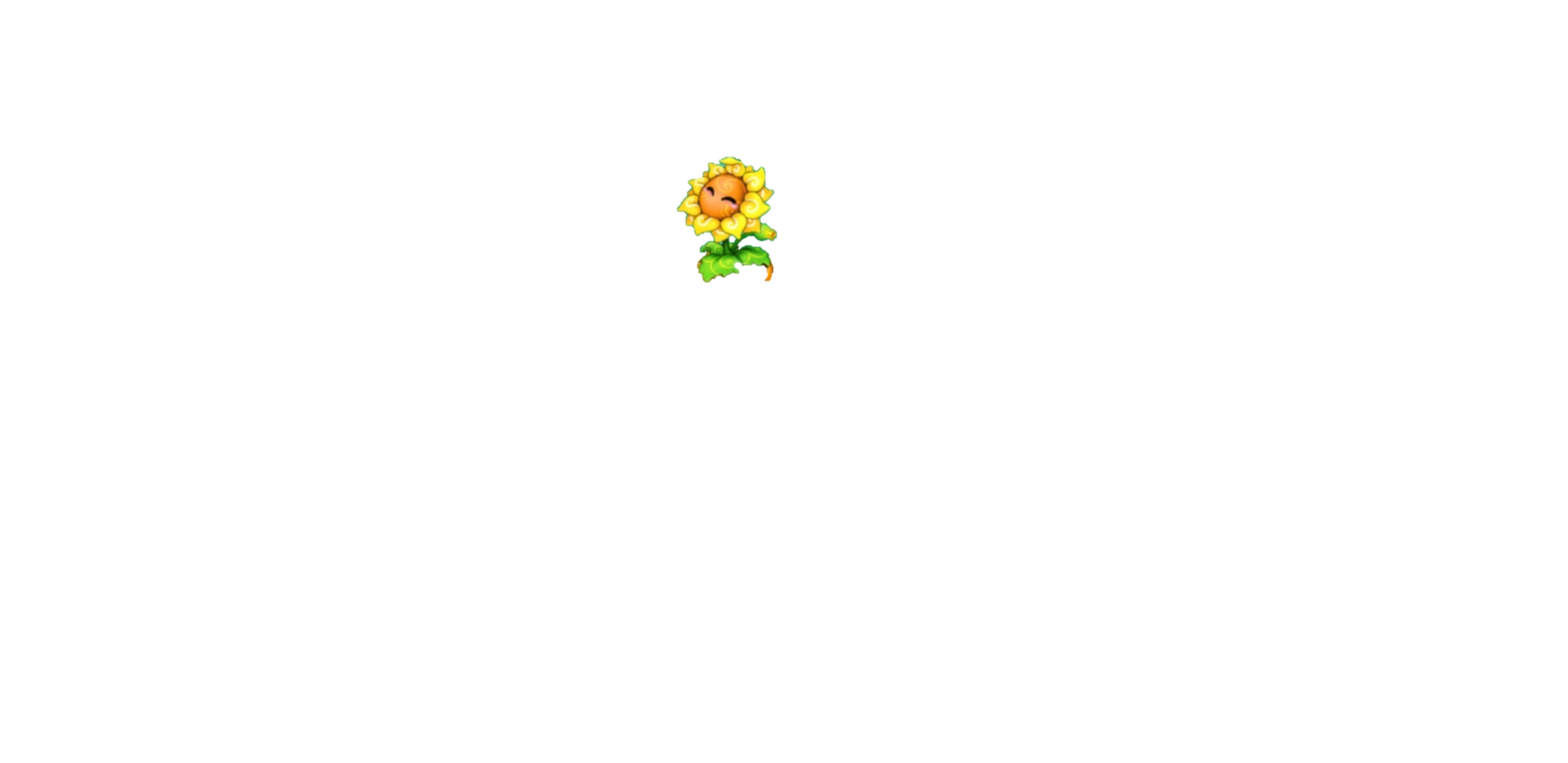 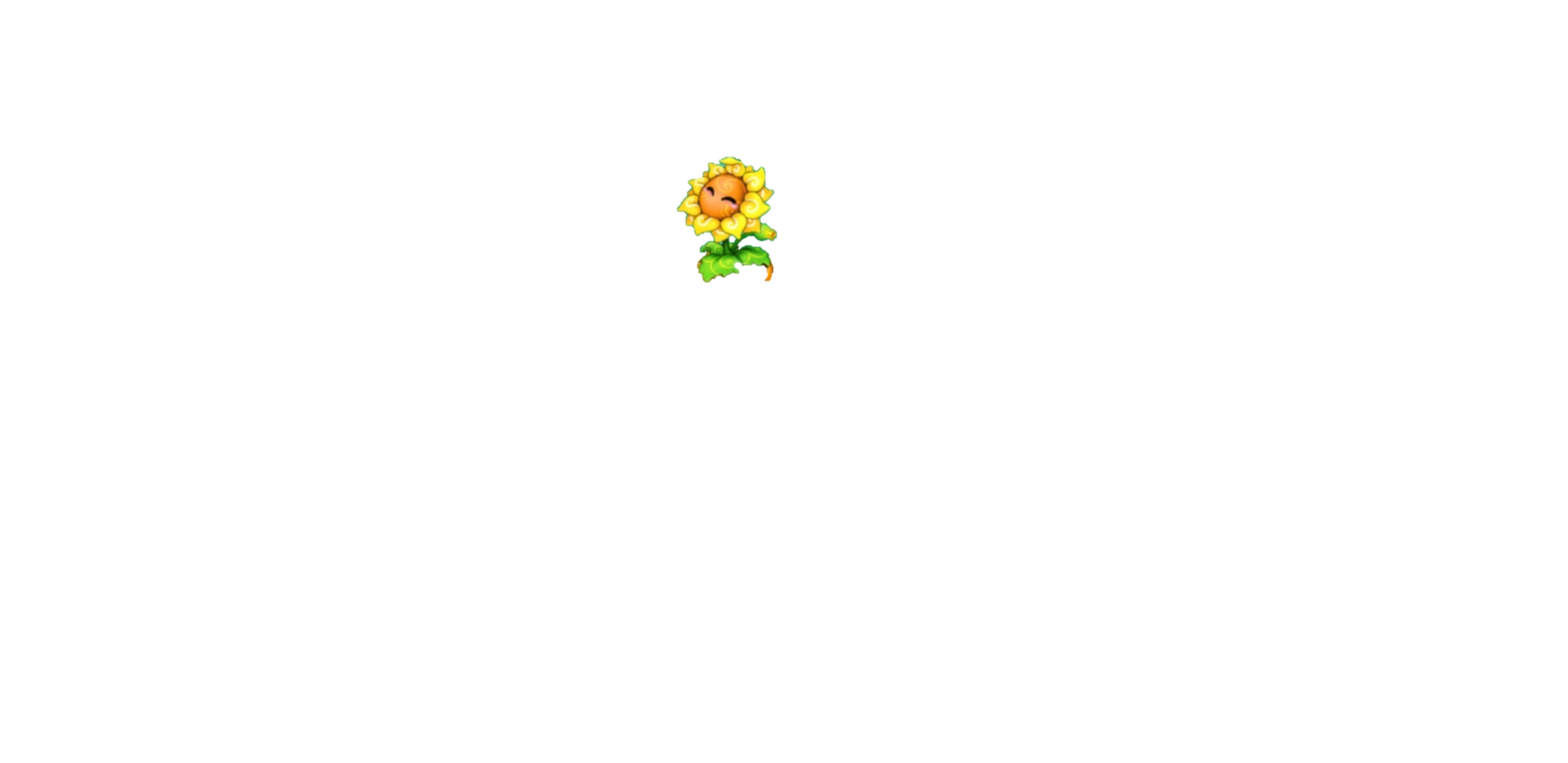 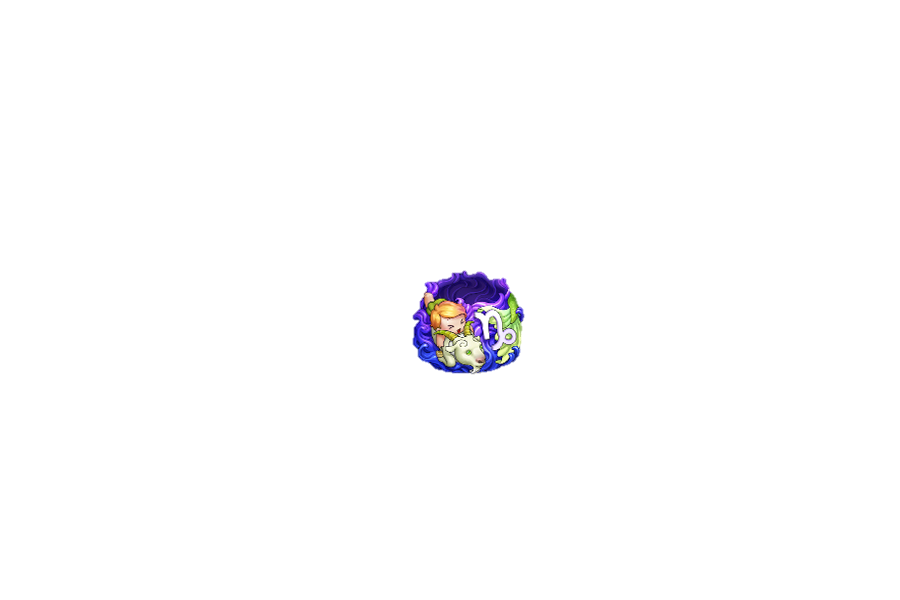 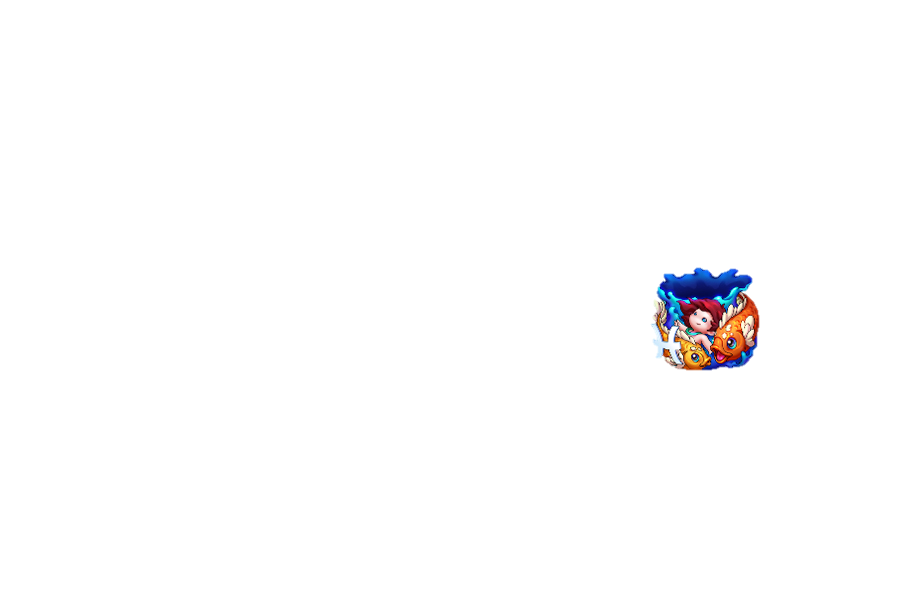 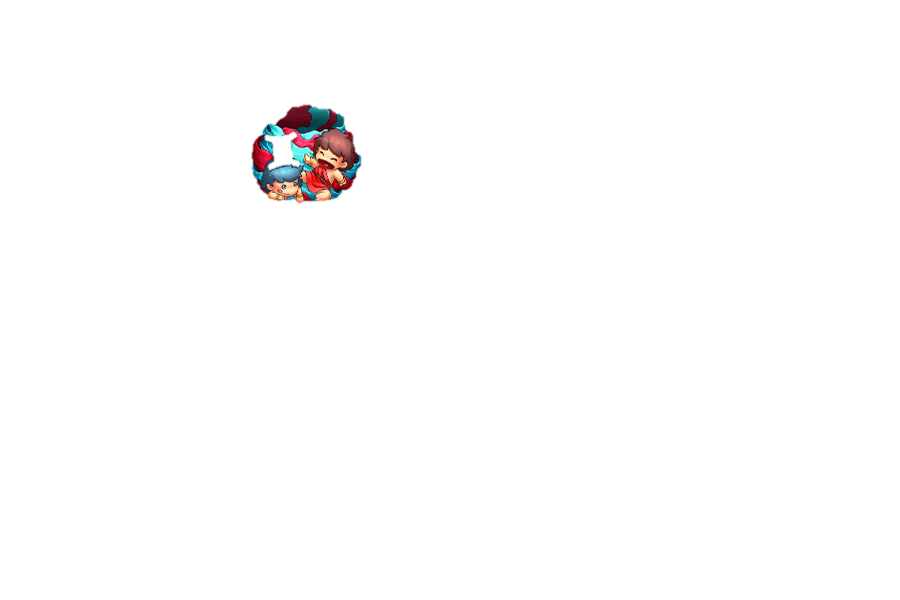 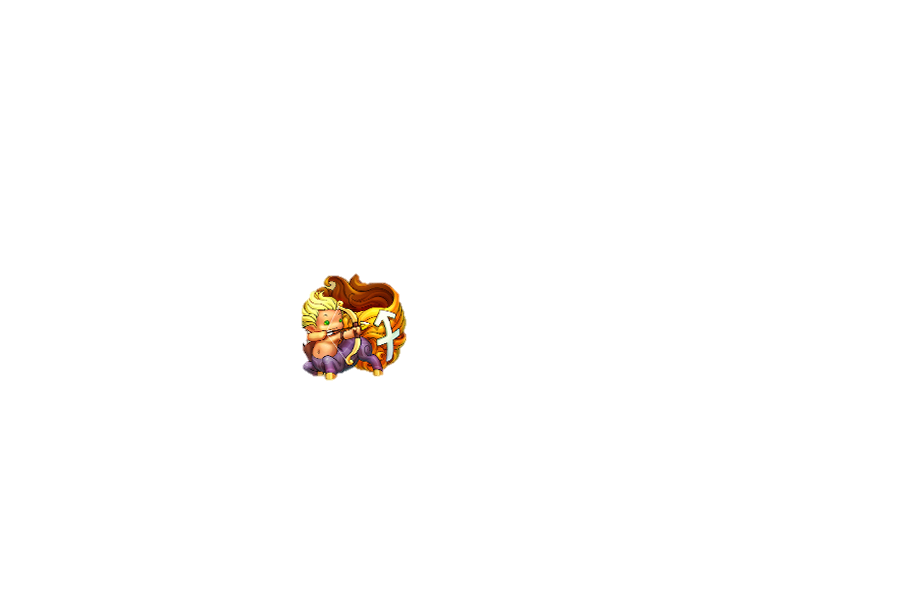 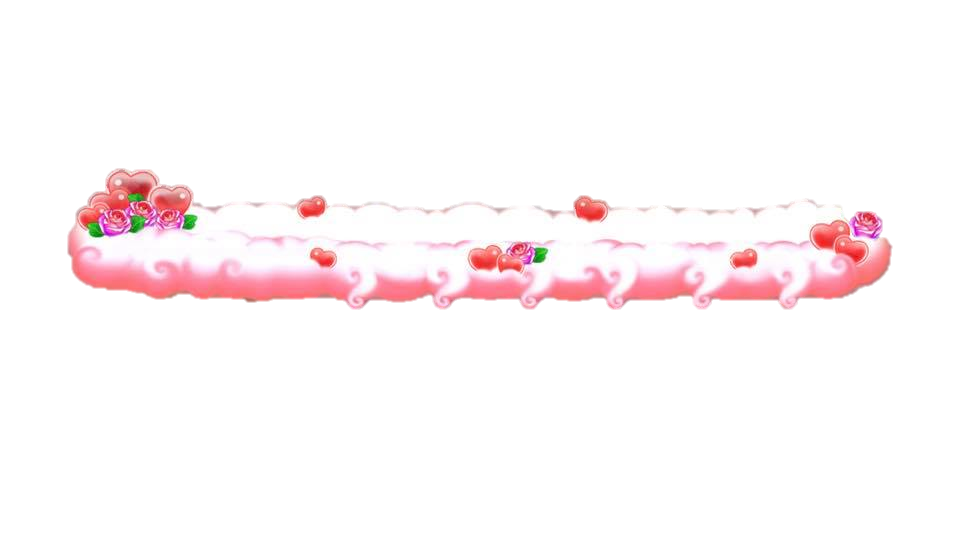 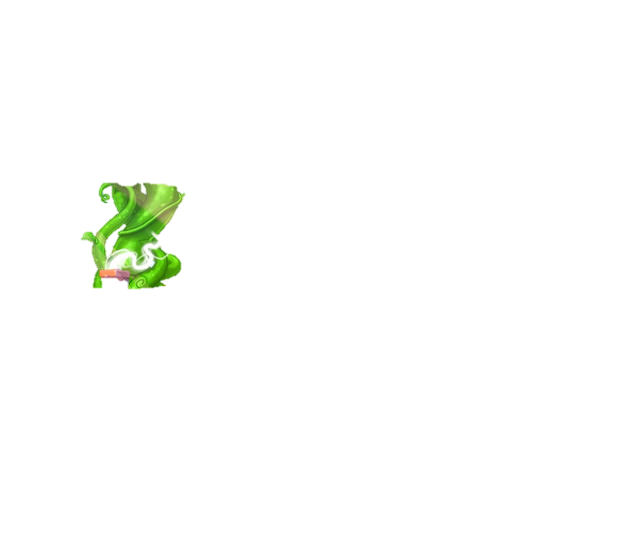 Thầy cô điền câu hỏi vào đây?
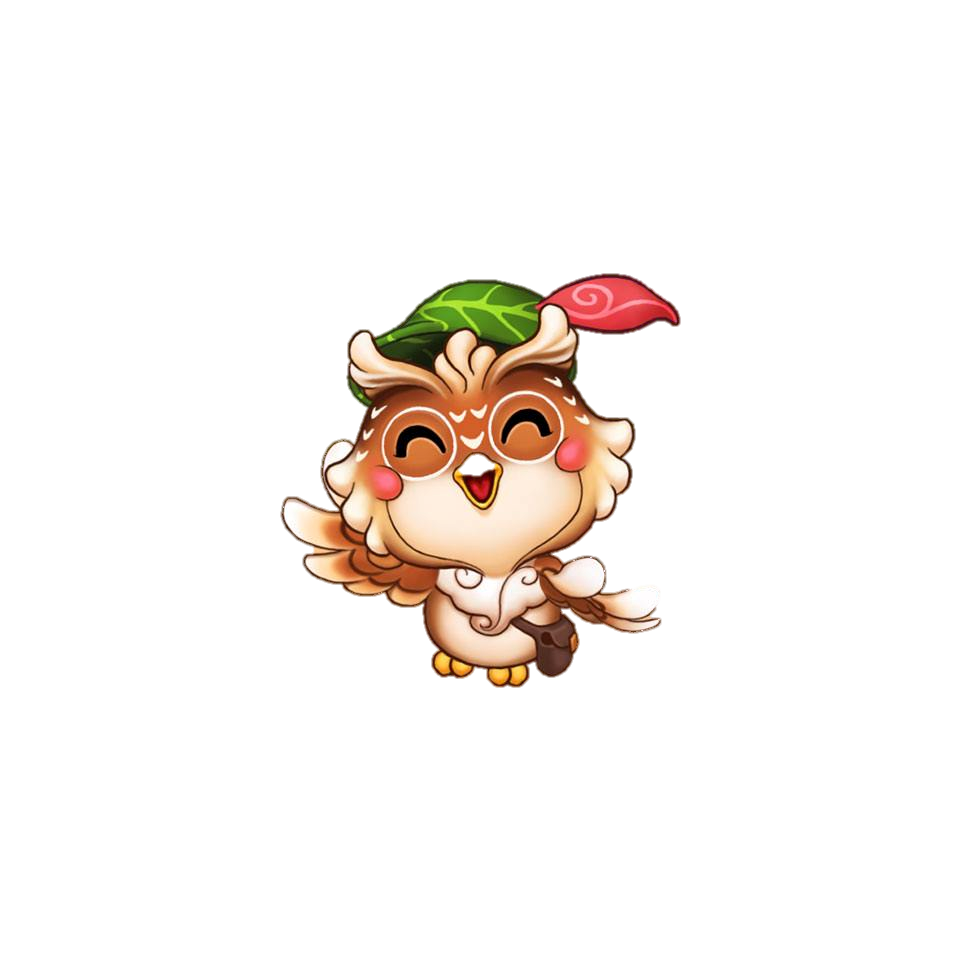 Thầy cô điền câu trả lời vào đây.
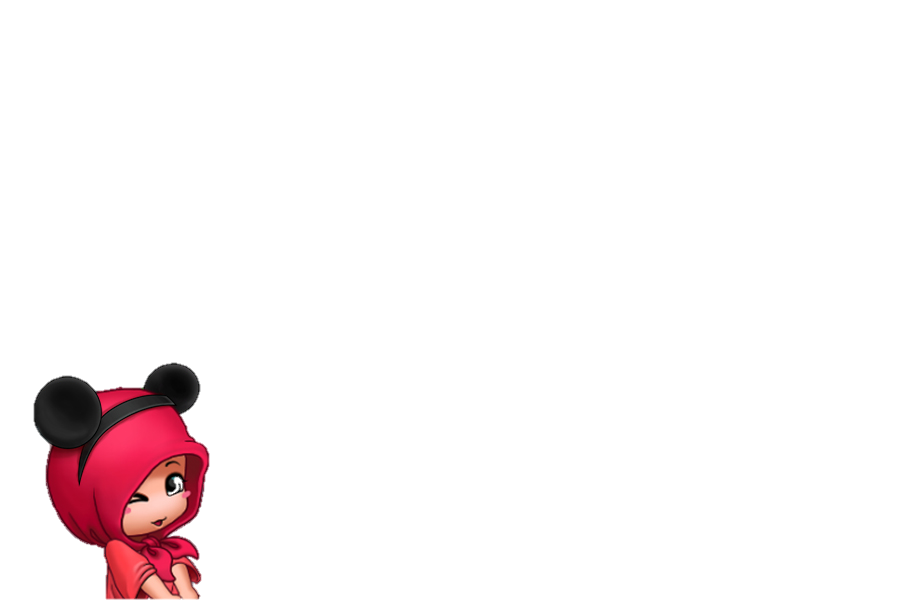 Thầy cô điền câu hỏi vào đây?
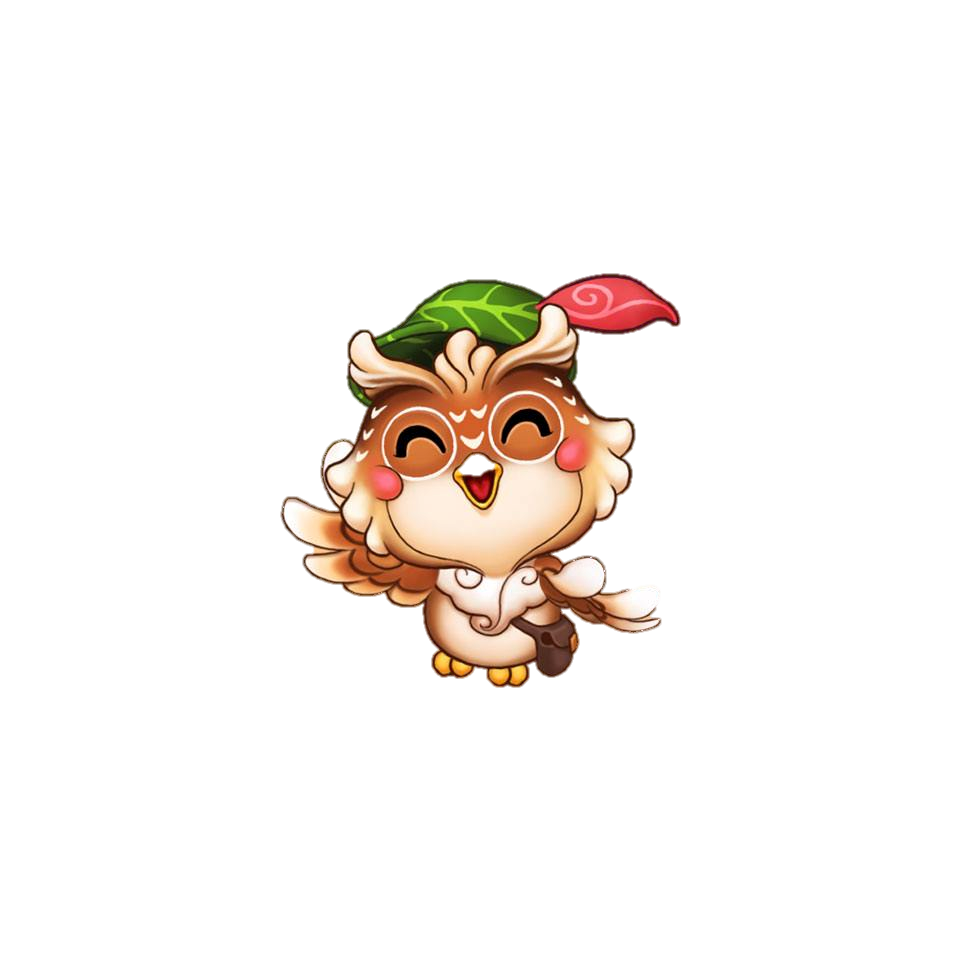 Thầy cô điền câu trả lời vào đây.
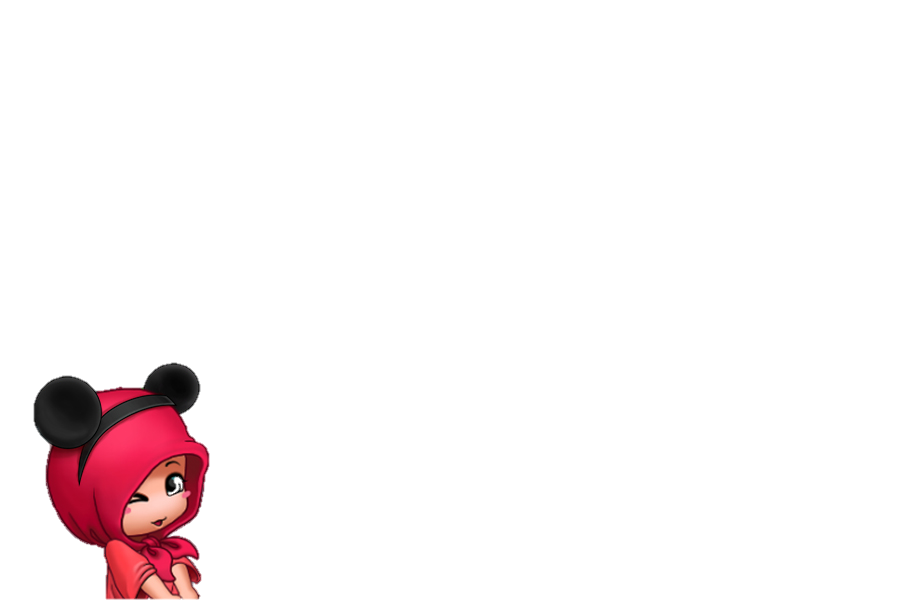 Thầy cô điền câu hỏi vào đây?
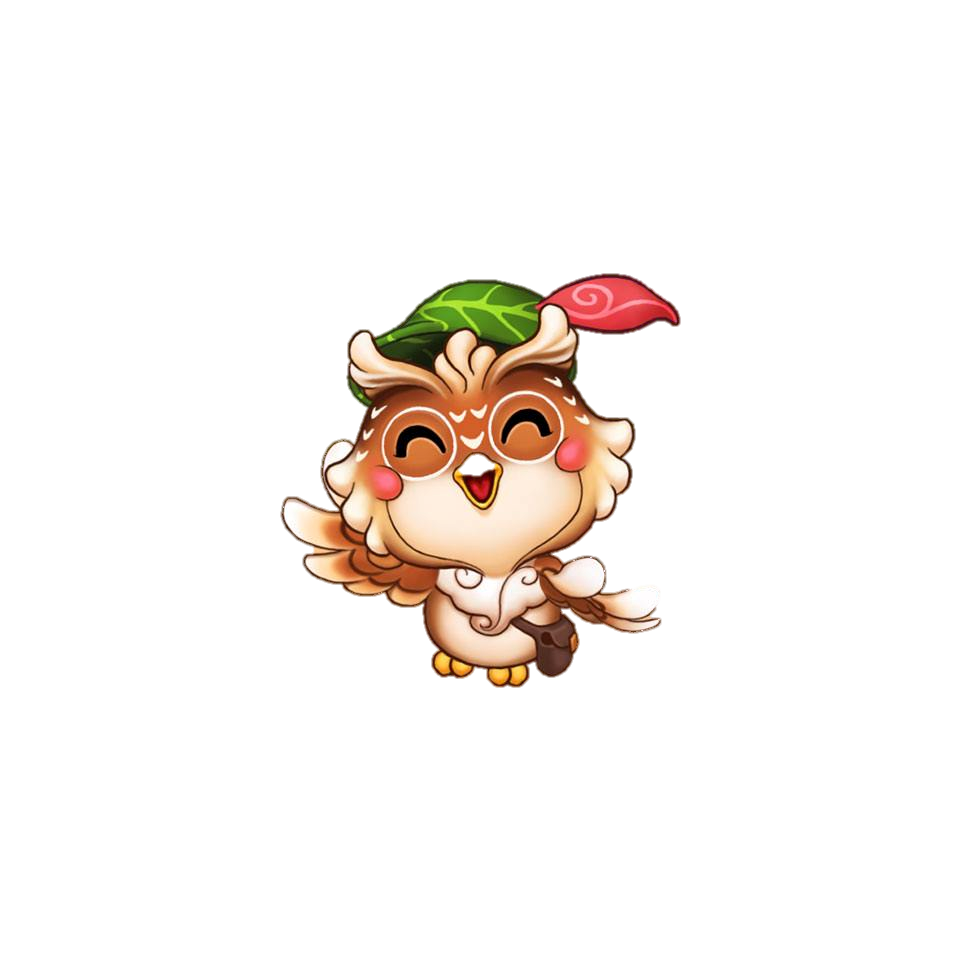 Thầy cô điền câu trả lời vào đây.
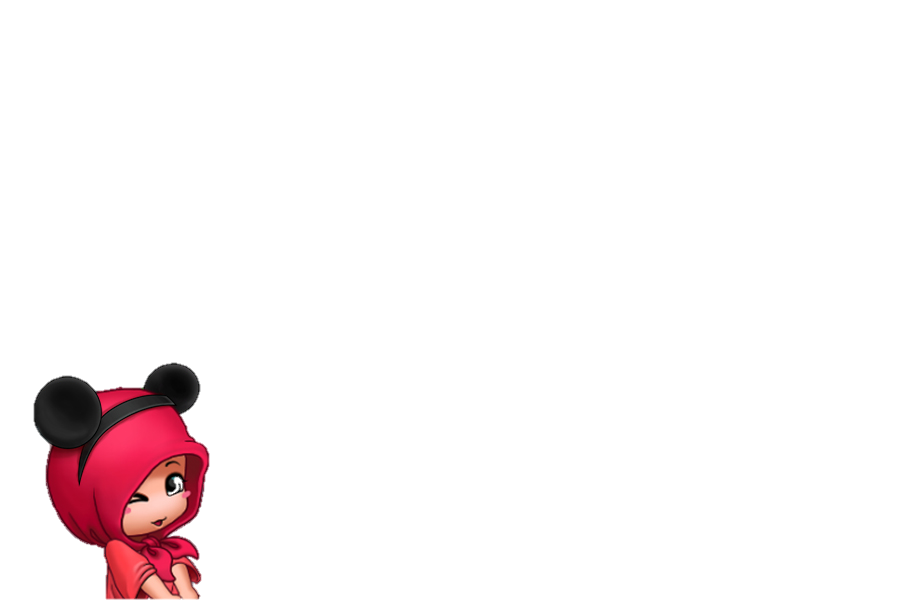 Thầy cô điền câu hỏi vào đây?
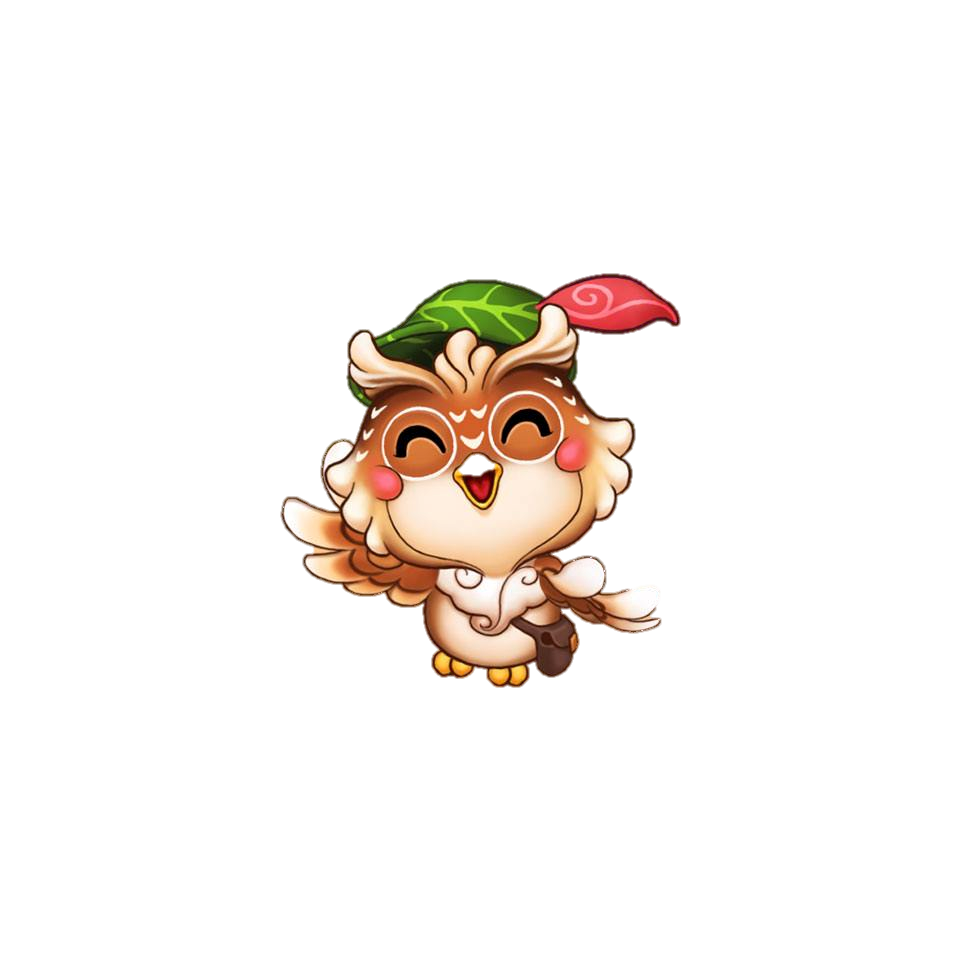 Thầy cô điền câu trả lời vào đây.
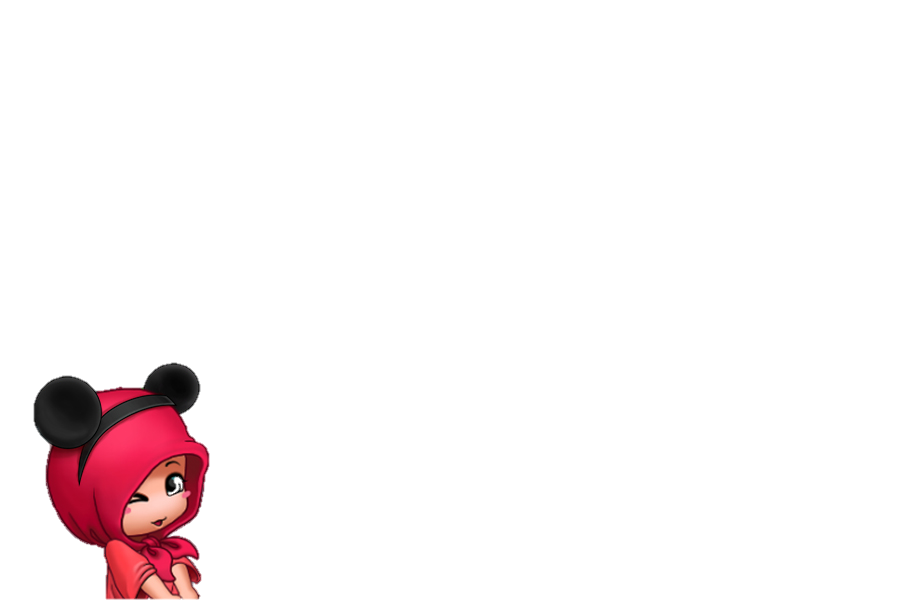 Thầy cô điền câu hỏi vào đây?
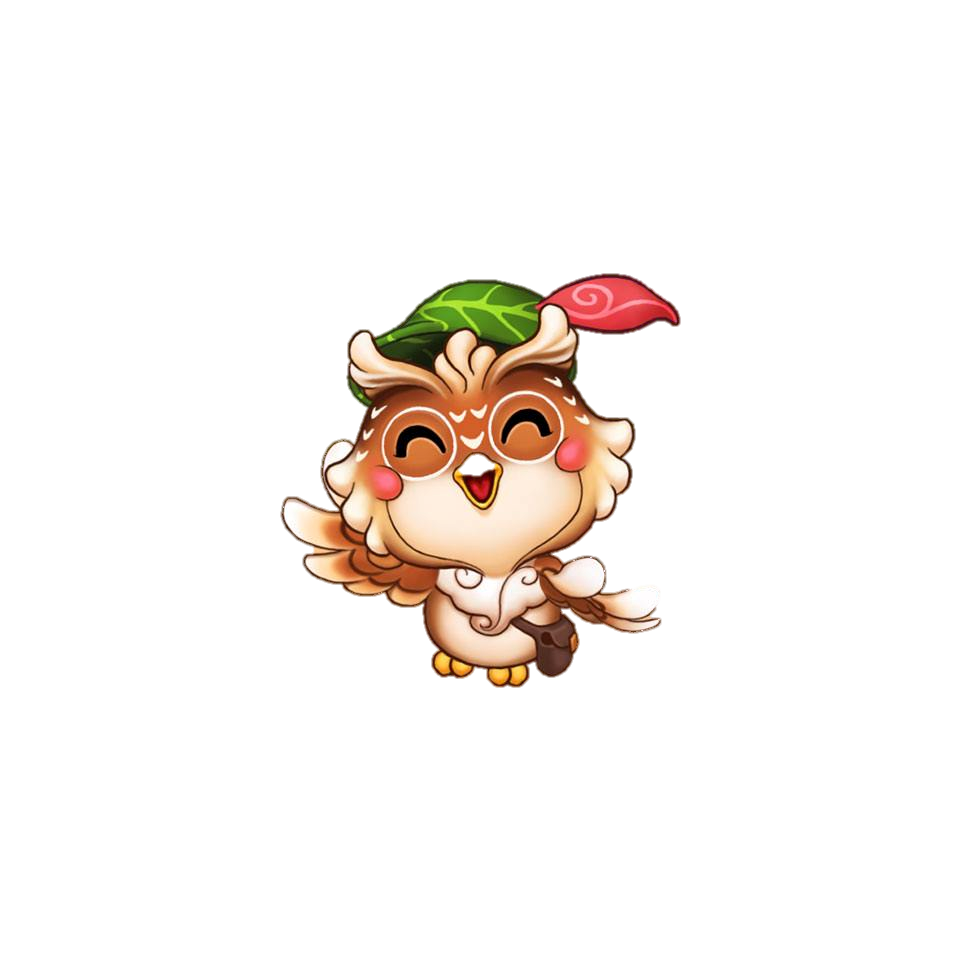 Thầy cô điền câu trả lời vào đây.
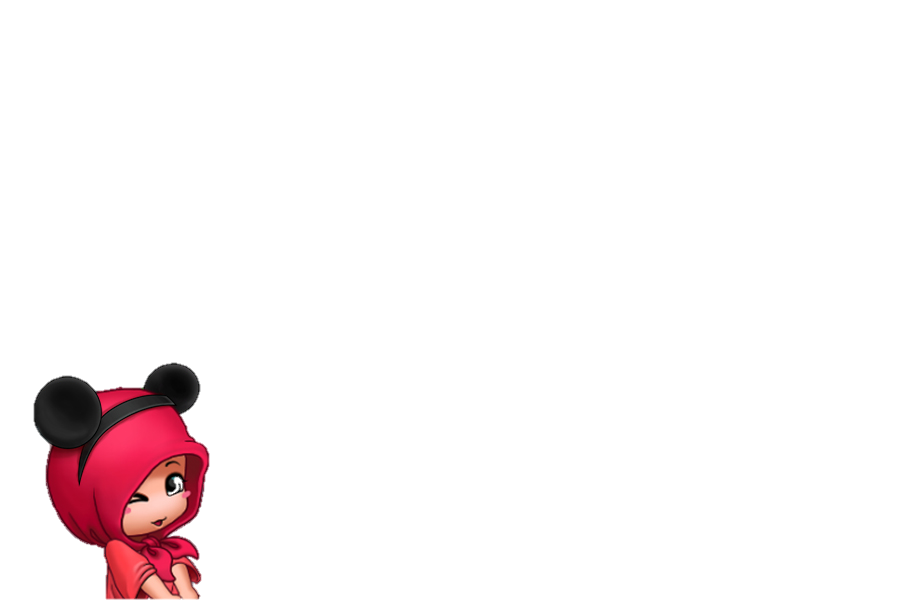 Thầy cô điền câu hỏi vào đây?
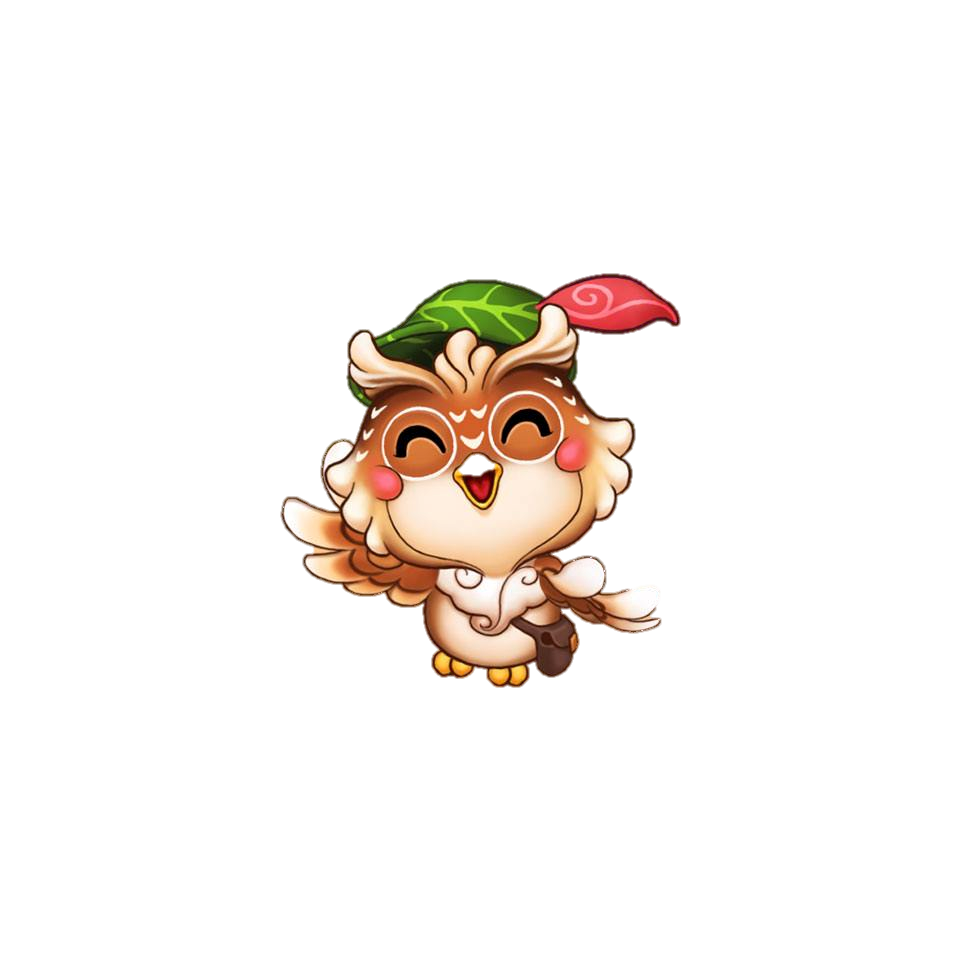 Thầy cô điền câu trả lời vào đây.
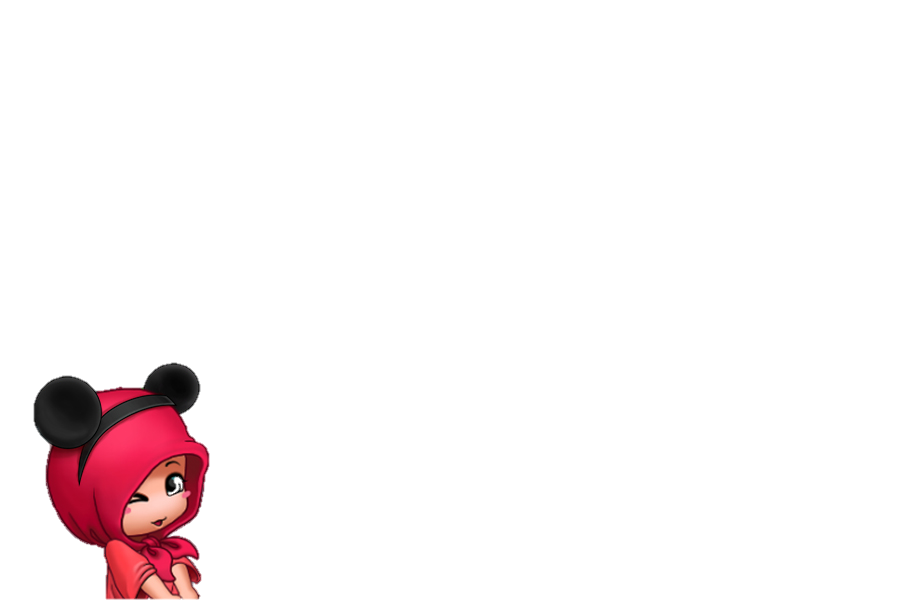 Thầy cô điền câu hỏi vào đây?
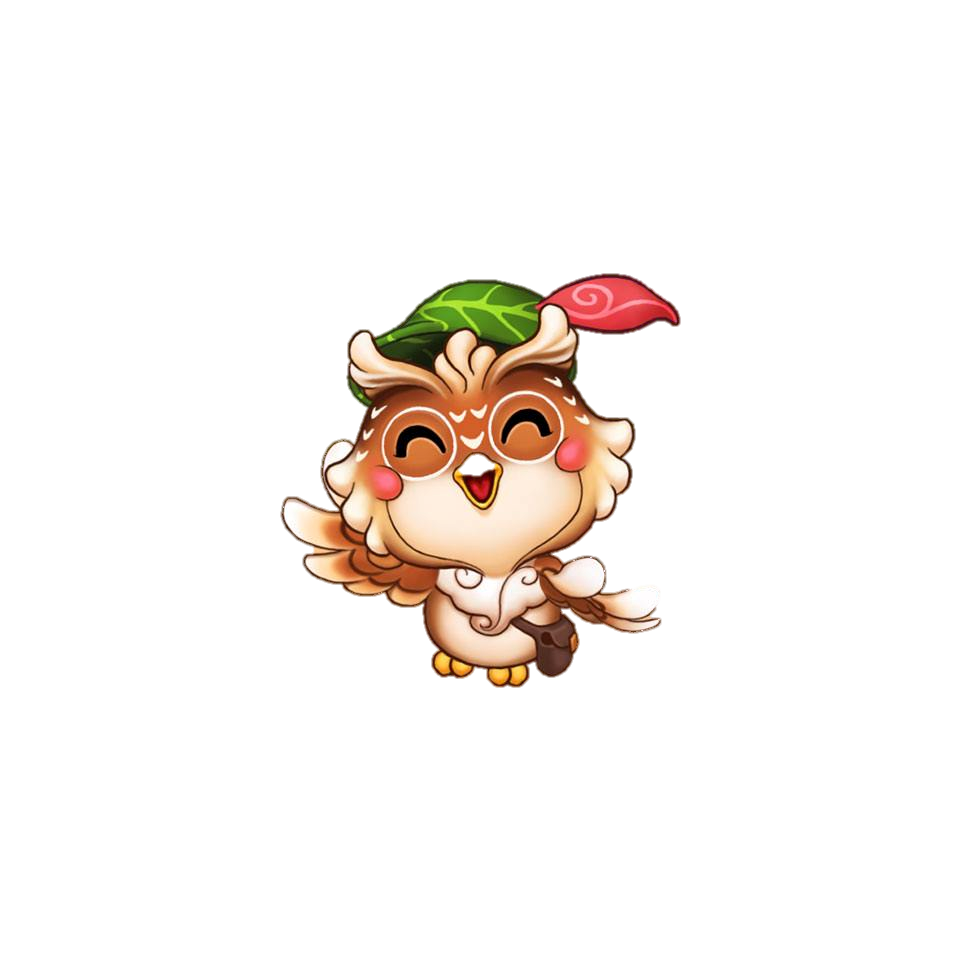 Thầy cô điền câu trả lời vào đây.
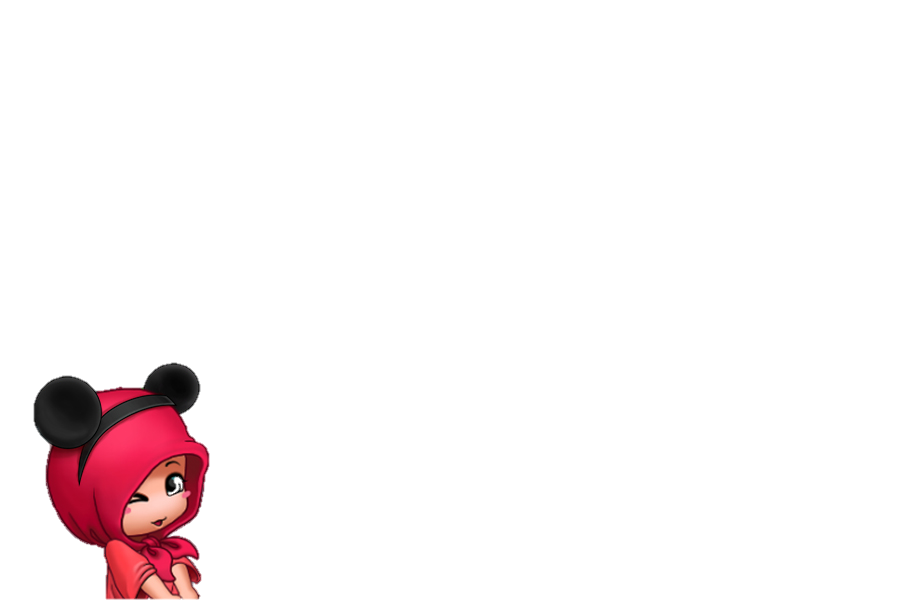 Thầy cô điền câu hỏi vào đây?
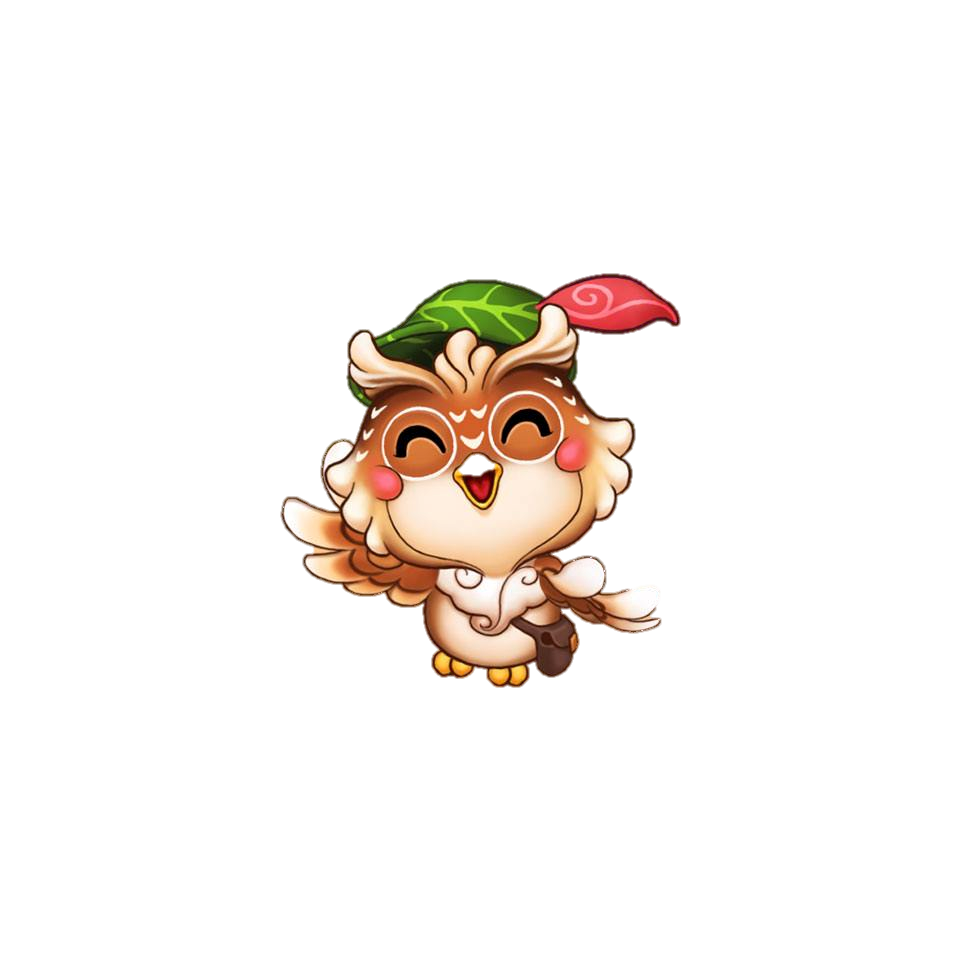 Thầy cô điền câu trả lời vào đây.
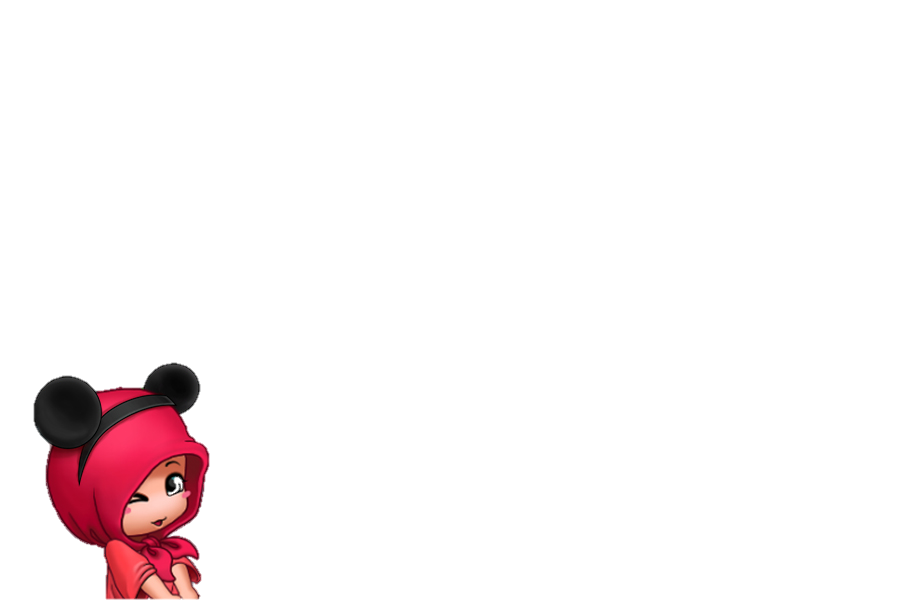